VITA/TCE Basic Certification Topics on Affordable Care Act
Current as of November 15, 2018
2
Agenda
The Individual Mandate Penalty Was Repealed

Everyone is Exempt
Not Quite
3
Shared Responsibility Payment (SRP)
For 2018, everyone in a household must:
Have minimum essential coverage, or 
Claim an exemption from the coverage requirement, or
Make a shared responsibility payment (penalty)
IRS will not accept electronic returns that omit health coverage information.
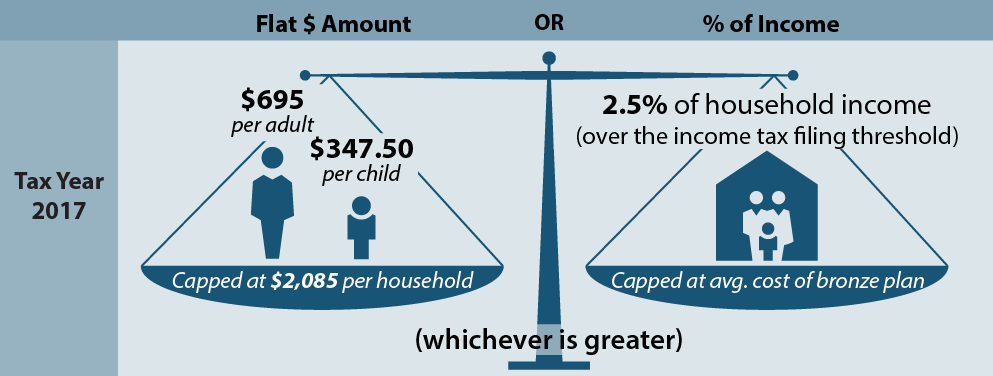 4
ACA: Where are we now?
5
Most people will check a box on Form 1040, page 1
The check box for full-year coverage is now on page 1. 
It’s now also used to indicate full-year exemption eligibility
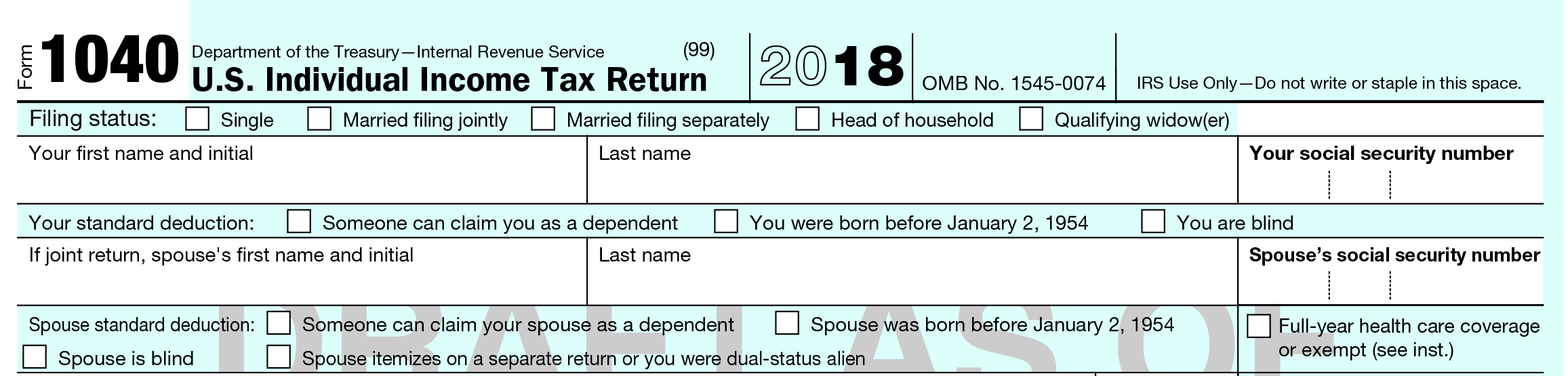 Check the box on 1040, page 1 if:
Everyone on the return is covered, or 
Everyone on the return is exempt using one or more exemptions, or
Any combination of covered/exempt for everyone on the return
Only complete Form 8965 if:
There is a mixture of exemption and uninsured (penalty) months
6
New General Hardship Exemptions* (Code G)
Coverage & Exemptions
8
What is “Health Care Coverage”?
Pub 1040, Tab H-5
Months Insured are Reported in TaxSlayer
9
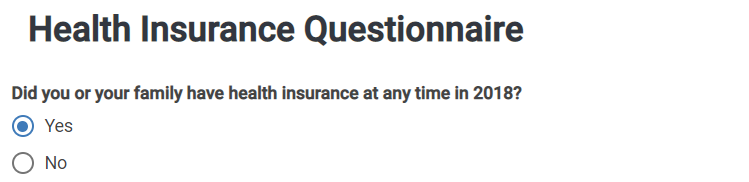 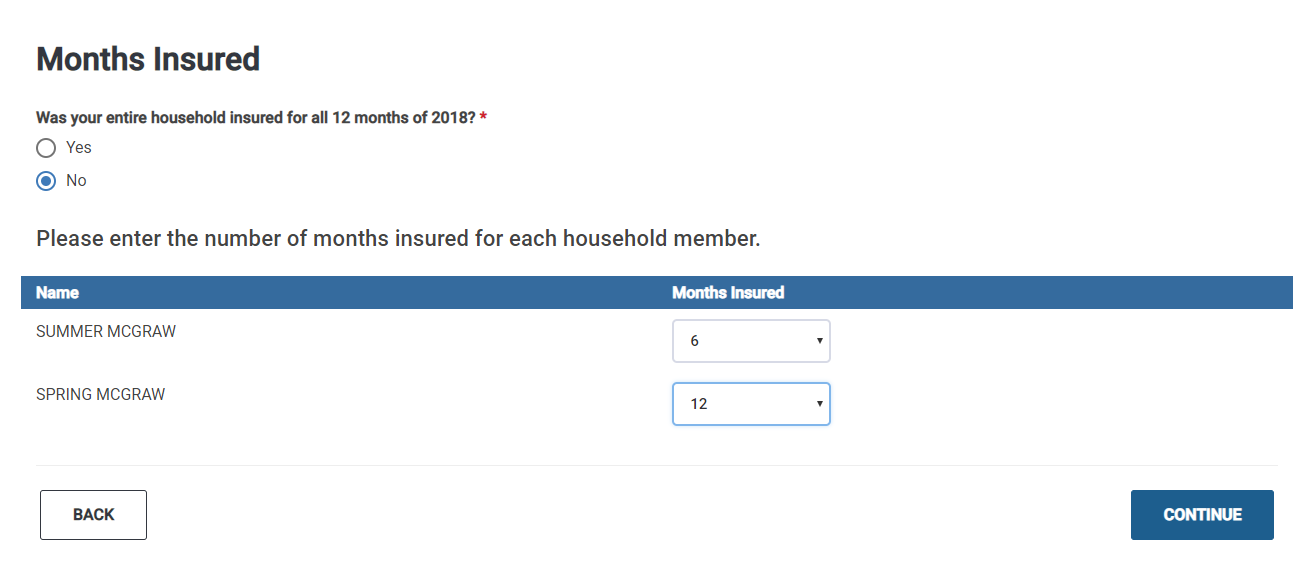 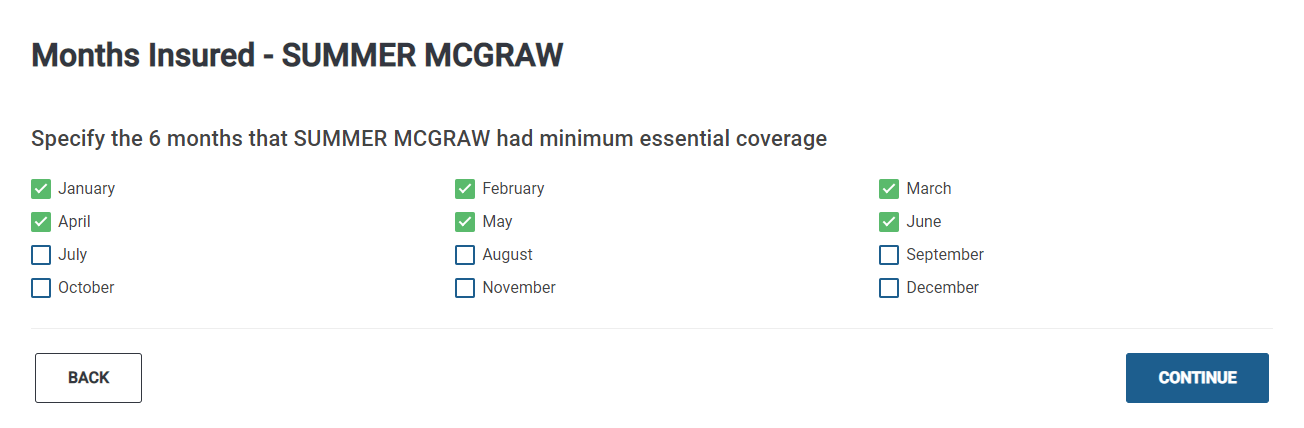 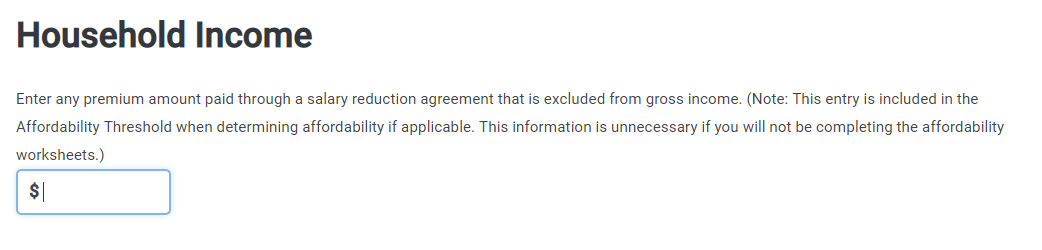 10
Income Below Filing Threshold
TaxSlayer will automatically calculate this exemption
Since this exemption covers the whole household, it will appear on the first page of Form 1040 and there will be no Form 8965.
Household income for Filing Threshold Exemption and SRP
Adjusted Gross Income (AGI)
Tax-Exempt 
Interest
Excluded Foreign Income
Form 1040, Line 2a
Form 2555, Lines 45, 50
Form 1040, Line 7
Dependent Income
Only if the dependent has a filing requirement
All income received in the form of money, goods, property and services that is not exempt from tax, including any income sources outside the U.S. or from the sale of your main home (even if you can exclude part or all of it)
Include only the taxable portion of Social Security benefits
Include income or gains but not expenses or losses from Schedules C, D and F
Do not include income of any dependents
Gross income for Filing Threshold Exemption
11
TaxSlayer Calculates the Filing Threshold Exemption
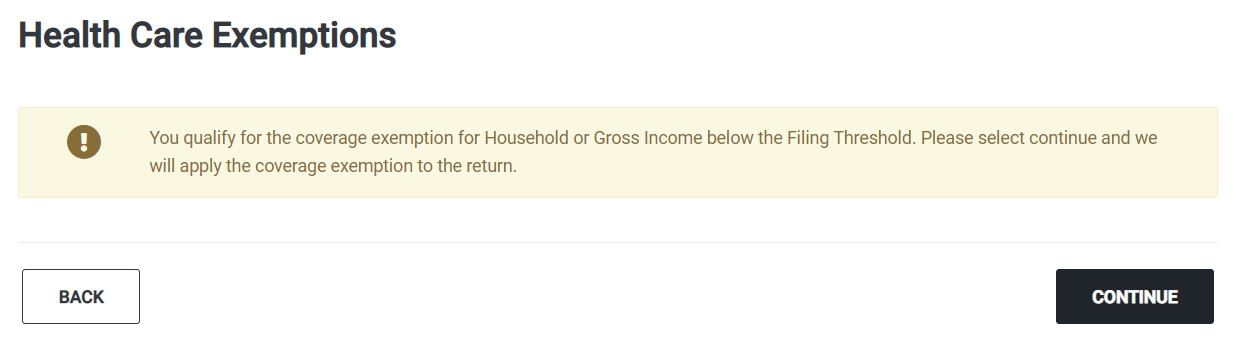 If the household doesn’t qualify for the exemption, you’ll be asked whether the household qualifies for an exemption “due to circumstances.”
Answer Yes to enter any exemption (including affordability)
Answer No to get the affordability exemption question
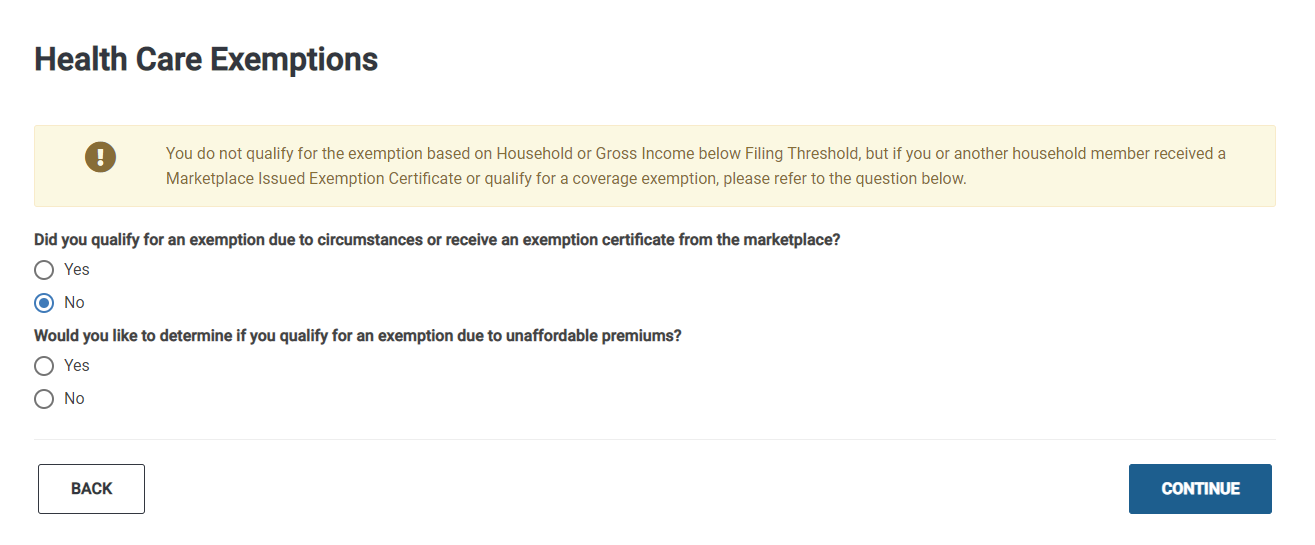 12
Entering All Other Exemptions in TaxSlayer
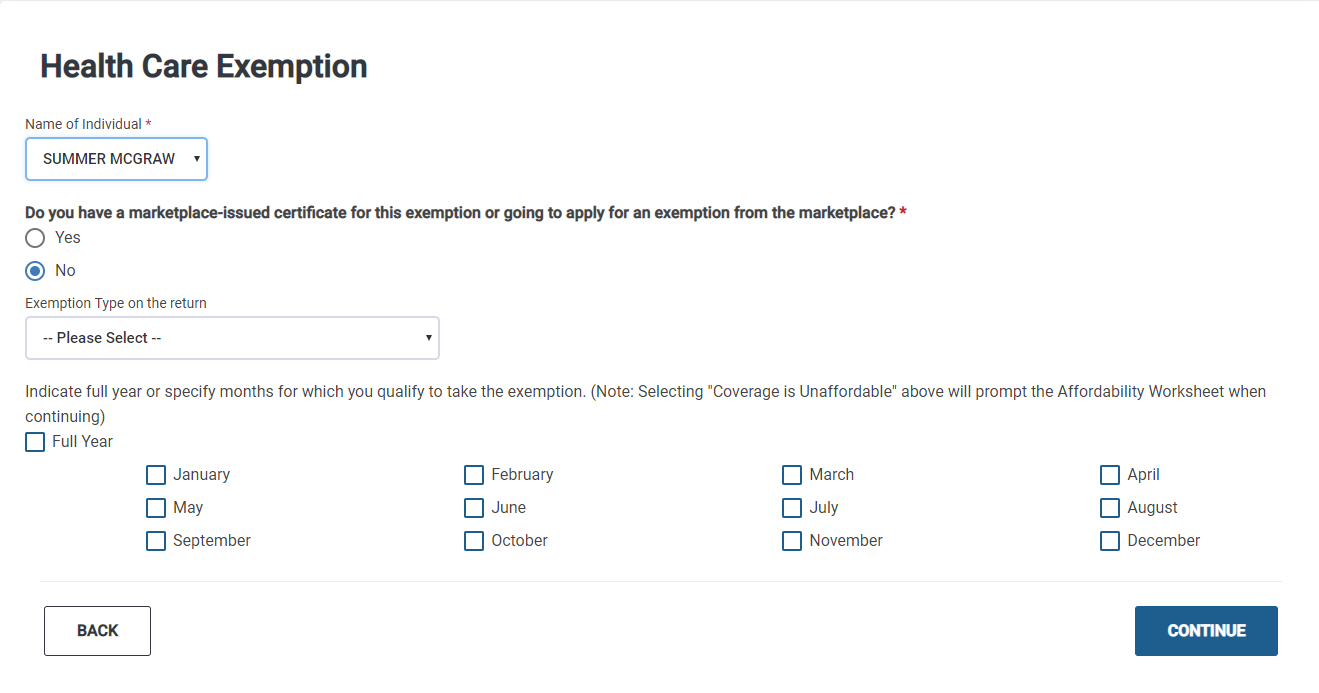 13
Full Exemption List
14
New General Hardship Exemptions* (Code G)
15
New General Hardship Exemptions* (Code G)
https://www.kff.org/health-reform/issue-brief/insurer-participation-on-aca-marketplaces-2014-2019/
16
IRS Exemptions: Short Coverage Gap
A coverage gap of less than 3 months (so, 1 or 2 months).  If the coverage gap is 3 months or longer, none of the months in the gap qualify for exemption. Apply to the first gap in coverage.
Example:  If Bob is uninsured January 1 to March 31, the exemption does not apply to any of those months because the gap is not less than 3 months. 

Months covered by another exemption are treated like months with coverage. 
Example:  Bob has coverage January to March, is uninsured in April and May, and is eligible for the affordability exemption June to December. Even though Bob was uninsured April to December, he is eligible for a short gap exemption for April and May.

There is a look-back. Consecutive uninsured months at the end of 2017 count toward a gap at the start of 2018; uninsured months in 2019 do not. 
Example:  If Bob is uninsured Dec 2017, Jan and Feb 2018, he doesn’t qualify for this exemption in 2018 because the gap is not less than 3 months.
17
IRS Exemptions: Certain Noncitizens
This exemption applies to:
Individuals who are not U.S. citizens, nationals or lawfully present (i.e., undocumented immigrants)
Some other citizens living outside of the U.S., residents of territories, and 1040NR (or 1040NR-EZ) filers.

How do I identify someone who is eligible for this exemption? 
Consult the list of immigration statuses that qualify a person for help with health costs. If the person’s status is not on this list, they are eligible for this exemption. 
https://www.healthcare.gov/immigrants/immigration-status/

Does everyone with an ITIN get this exemption?
Many people with ITINs will be eligible for this exemption. 
Some people with SSNs are eligible, too. 
Example:  A lawful social security number but not an eligible immigration status. E.g., a person who is a Deferred Action for Childhood Arrivals (DACA) grantee (“Dreamer”) can claim the exemption, despite having an SSN.
18
IRS Exemptions: Medicaid Coverage Gap
Adjusted Gross Income (AGI)
Non-Taxable Social Security Benefits
Tax-Exempt 
Interest
Excluded Foreign Income
Had household income below 138% FPL, and
Resided at any time during 2018 in a state that did not expand Medicaid
Form 1040, Line 7
Form 2555, Lines 45, 50
Form 1040, Line 2a
Form 1040, Line 5a - 5b
Dependent Income
Only if the dependent has a filing requirement
Applies to people who lived at any time in 2018 in one of the following states:
Alabama
Florida
Georgia
Idaho
Kansas
Maine
Mississippi
Missouri
Nebraska
North Carolina
Oklahoma
South Carolina
South Dakota
Tennessee
Texas
Utah
Virginia
Wisconsin
Wyoming
19
CBPP Tax Exemption Tool
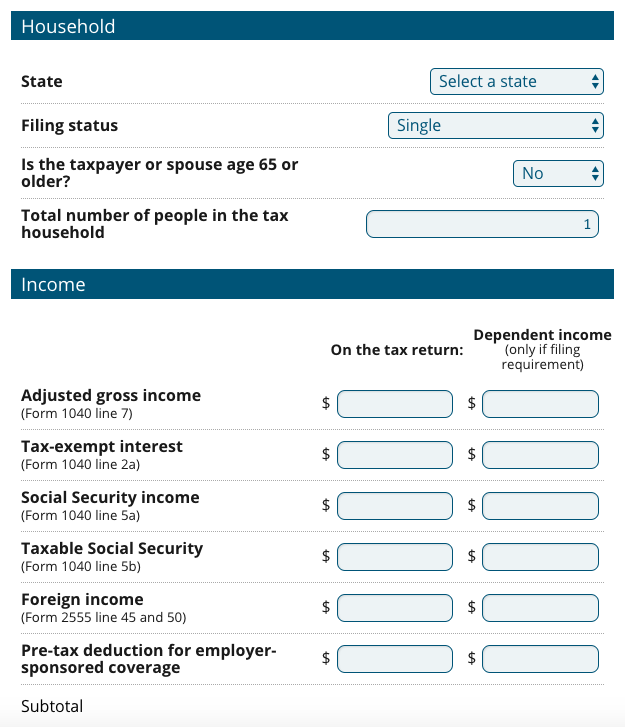 Calculates exemptions based on income
Filing threshold
Medicaid coverage gap
Employer-coverage affordability 
Marketplace affordability
Logic to prevent certain common errors
TY2018 Beta Version launched 11/14. Feedback requested! 
www.healthreformbeyondthebasics.org/aca-exemptions-income-tool/
20
Example: Medicaid Coverage Gap Exemption
Rashid, Miriam and Leila
Rashid was uninsured for all of 2018
His wife, Miriam, had insurance all year through her employer
Leila was born in November and was covered by Medicaid
Household income for 2018: $25,000 (~122% FPL)
They live in South Carolina (a state that did not expand Medicaid)
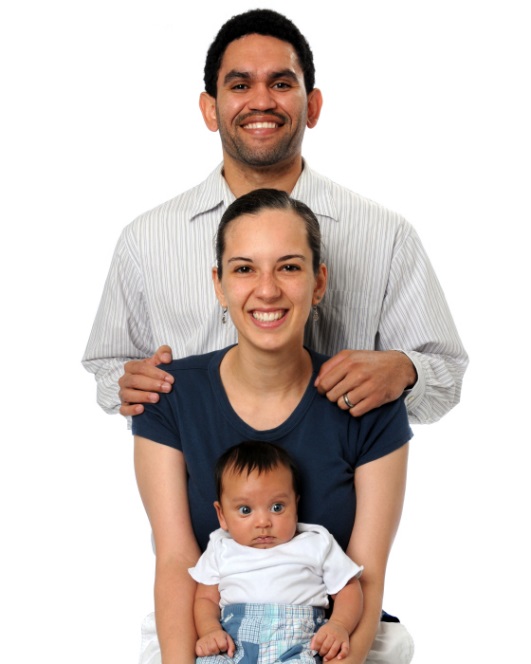 YES, Rashid’s household income is below 138% FPL and in 2018, he lived in a non-expansion state
Rashid qualifies for this exemption for the entire year even if he had other insurance options, such as coverage through his wife’s employer or insurance in the Marketplace with PTCs
Rashid also qualifies for the entire year, even if he only lived in SC for one month before moving to Maryland (a state that did expand Medicaid)
21
Example: Medicaid Coverage Gap Exemption
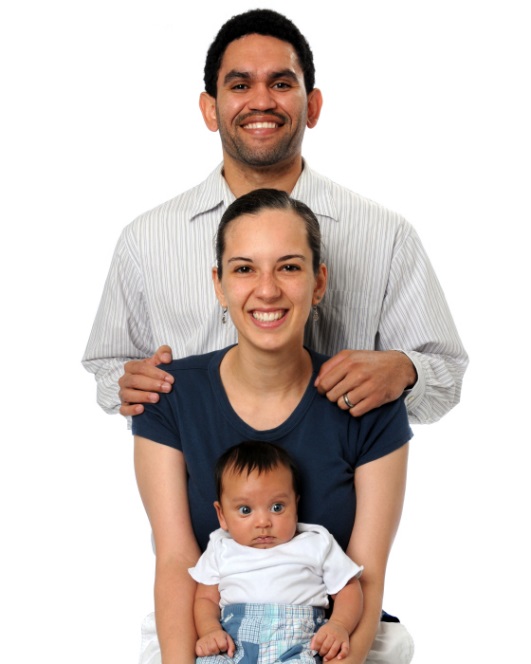 Rashid, Miriam, and Leila
Rashid was uninsured for all of 2018
His wife, Miriam, had insurance all year through her employer
Leila was born in November and was covered by Medicaid
Household income for 2018: $25,000 (~122% FPL)
They live in South Carolina (a state that did not expand Medicaid
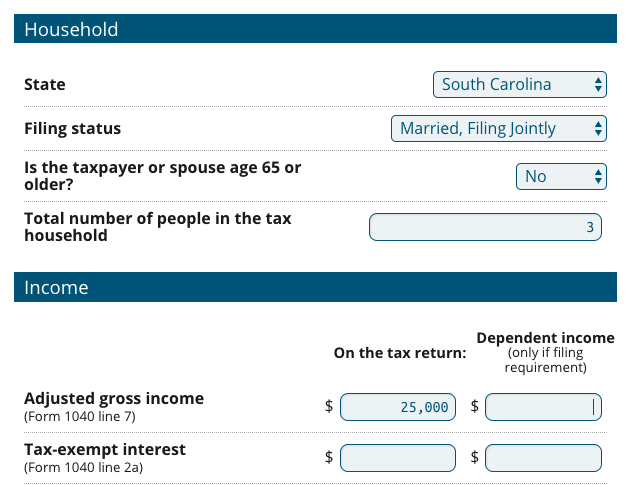 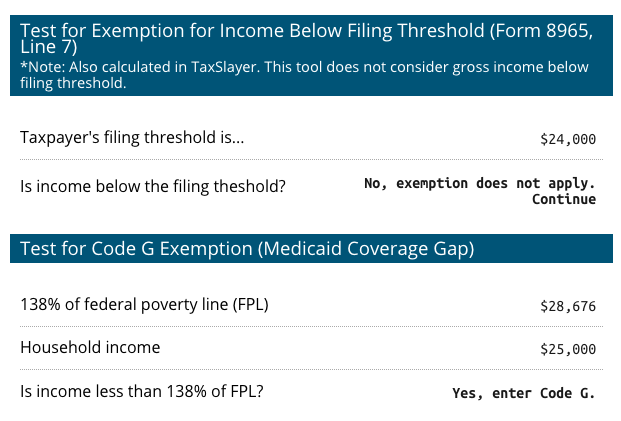 Deep Dive: Affordability Exemption
23
IRS Exemptions: Affordability Exemption
Start by determining household income







Then determine the lowest-cost premium available to each person
Dependent Income
Adjusted Gross Income (AGI)
Tax-Exempt 
Interest
Excluded Foreign Income
Only if the dependent has a filing requirement
Line 2b
IRS Form 1040
Line 7
IRS Form 1040
Lines 45 and 50
IRS Form 2555
Any pre-tax deduction for ESI premiums
Household Income
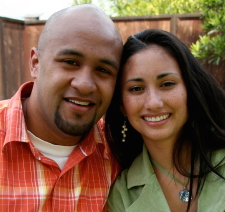 24
Example 1: Affordability of ESI
Gregory and Alice are MFJ.
They lived in Oklahoma City, OK (Zip: 73111)
Both uninsured all year; no other exemption applies
Alice
W-2, Box 1: $25,000
No insurance offered
Gregory
W-2, Box 1: $20,000
Self-only insurance offer:  $50/mo
Family insurance offer:  $350/mo
How is affordability measured?  (Use the first that applies for each family member)

Lowest-cost self-only plan offered to the employee by his or her employer

Lowest-cost family plan offered by the employer of a family member in the tax unit

Lowest-cost bronze plan in the marketplace, after accounting for PTC
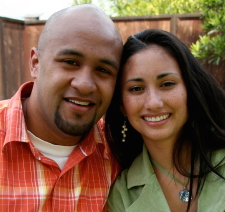 25
Example 1: Affordability of ESI
Gregory and Alice are MFJ.
They lived in Oklahoma City, OK (Zip: 73111)
Both uninsured all year; no other exemption applies
Alice
W-2, Box 1: $25,000
No insurance offered
Gregory
W-2, Box 1: $20,000
Self-only insurance offer:  $50/mo
Family insurance offer:  $350/mo
Gregory
His lowest-cost self-only employer plan is $50/mo
Annualized cost is $600
Compared to annual income of $45,000
$600 / $45,000 = 1.3% of household income
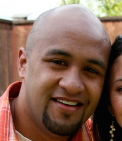 Gregory is not eligible for the affordability exemption because his plan costs less than 8.05% of household income.
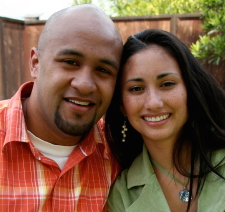 26
Example 1: Affordability of ESI
Gregory and Alice are MFJ.
They lived in Oklahoma City, OK (Zip: 73111)
Both uninsured all year; no other exemption applies
Alice
W-2, Box 1: $25,000
No insurance offered
Gregory
W-2, Box 1: $20,000
Self-only insurance offer:  $50/mo
Family insurance offer:  $350/mo
Alice
No offer of coverage through her own employer
Her lowest-cost family plan through Gregory’s employer is $350/mo
Annualized cost is $4,200
Compared to annual income of $45,000
$4,200 / $45,000 = 9.33% of household income
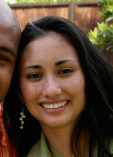 Alice is eligible for the affordability exemption because her offer of coverage costs more than 8.05% of income.
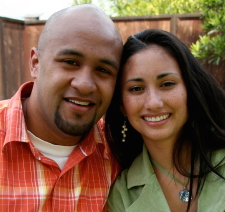 27
Gregory & Alice
Gregory and Alice are MFJ.
They lived in Oklahoma City, OK (Zip: 73111)
Both uninsured all year; no other exemption applies
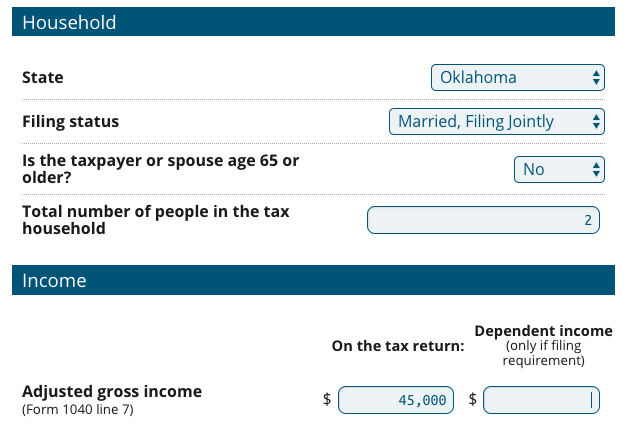 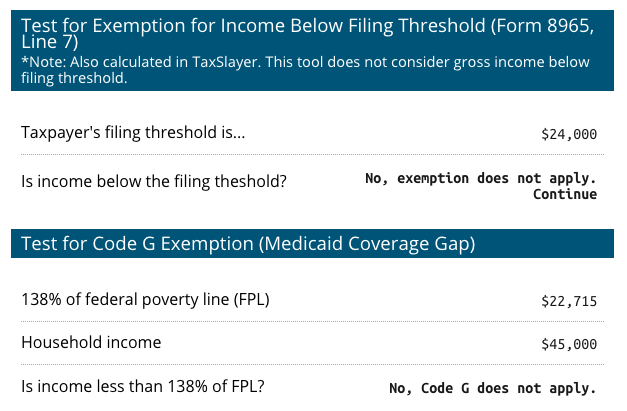 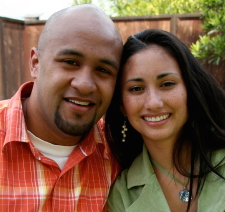 28
Gregory & Alice
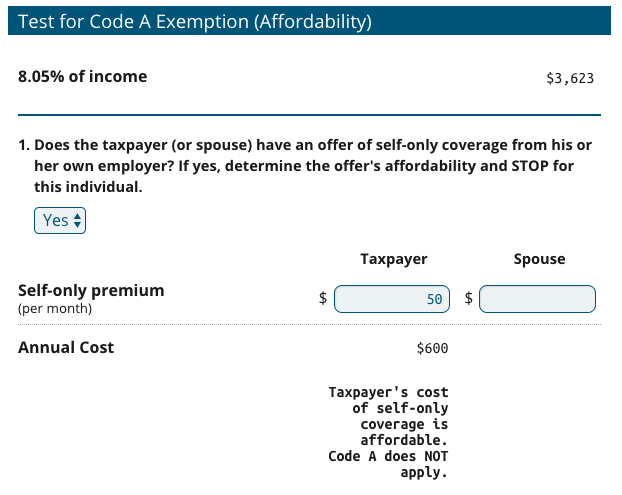 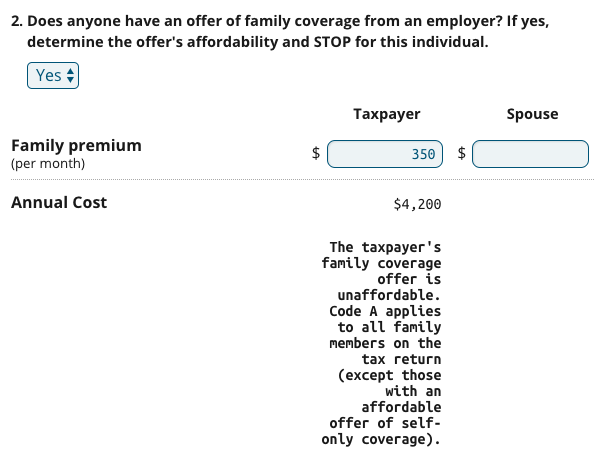 Results: 
Gregory:  Code A does not apply
Alice:  Code A does apply
Since Gregory and Alice each have an offer of employer-sponsored coverage, determine if it’s affordable then STOP.  Don’t move on to marketplace affordability.
29
“Annualized Contribution”
Affordability is measured against annual income
Since income is annualized, premiums must be, too
Example:  
Income = $24,000 
Premium = $200/mo
Is it affordable?
Compare annualized premium to the annual income.
January = $2,400
February = $2,400
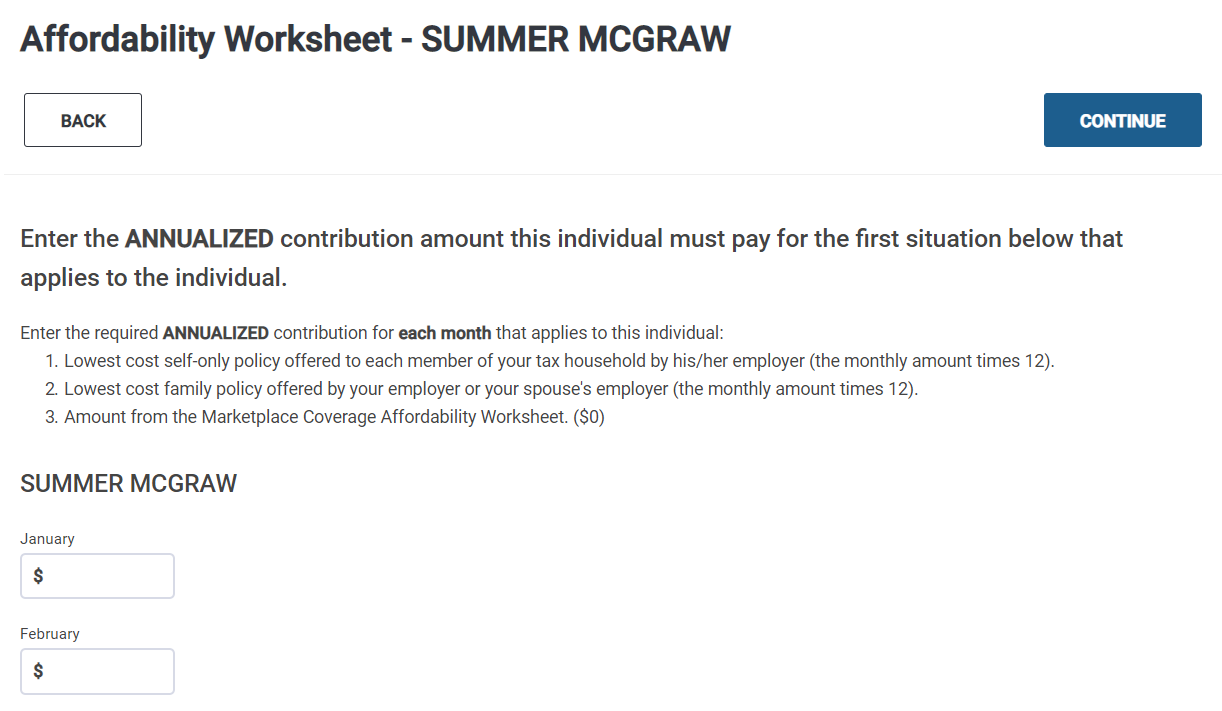 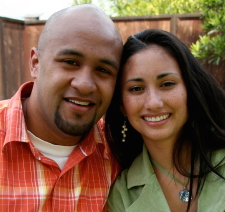 30
Example 1: Affordability of ESI
Gregory and Alice are MFJ.
They lived in Oklahoma City, OK (Zip: 73111)
Both uninsured all year; no other exemption applies
Alice
W-2, Box 1: $25,000
Jan-June: No insurance offered
July-Dec: Alice enrolls in coverage at work
Gregory
W-2, Box 1: $20,000
Self-only insurance offer:  $50/mo
Family insurance offer:  $350/mo
What if Alice is uninsured only part of the year?
No offer of coverage through her own employer for Jan-June.
Her lowest-cost family plan through Gregory’s employer is $350/mo ($4,200 annually)
$4,200 / $45,000 = 9.33% of household income
Look at the annual cost of coverage, even if you’re just determining eligibility for a month.
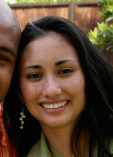 Alice is eligible for the affordability exemption January through June because her offer of coverage costs more than 8.05% of income.
31
Marketplace Affordability Exemption
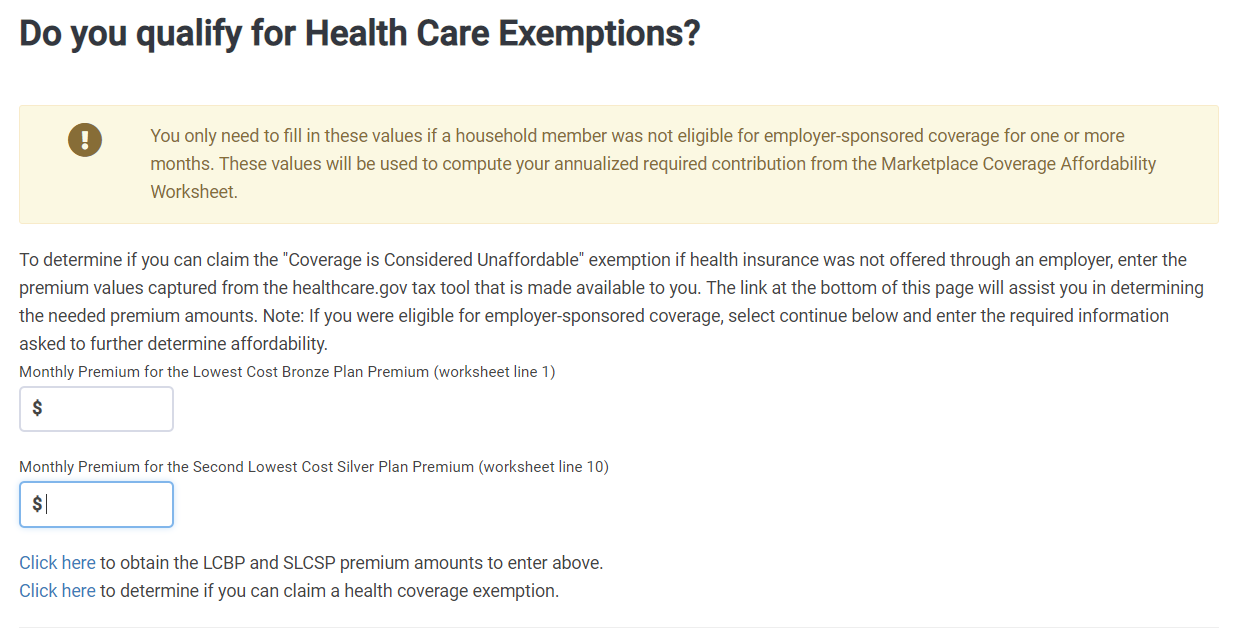 If there is no employer coverage offer, consider the affordability of marketplace coverage. 
You’ll need to determine:
The lowest-cost bronze plan (LCBP) 
The second-lowest cost silver plan (SLCSP) only if eligible for PTC
Find these values at:
For federal marketplace states:  https://www.healthcare.gov/tax-tool/
For other states:  State-based marketplaces
32
Affordability: Marketplace Coverage
Lowest Cost Bronze Plan (LCBP) 
(Line 1 of Marketplace Coverage Affordability Worksheet) 
Include:
Everyone claimed on the tax return
Unless they are:
Eligible for employer-sponsored coverage, or
Eligible for another exemption.
Note: You’ll include household members that have no coverage, Medicaid or Medicare coverage
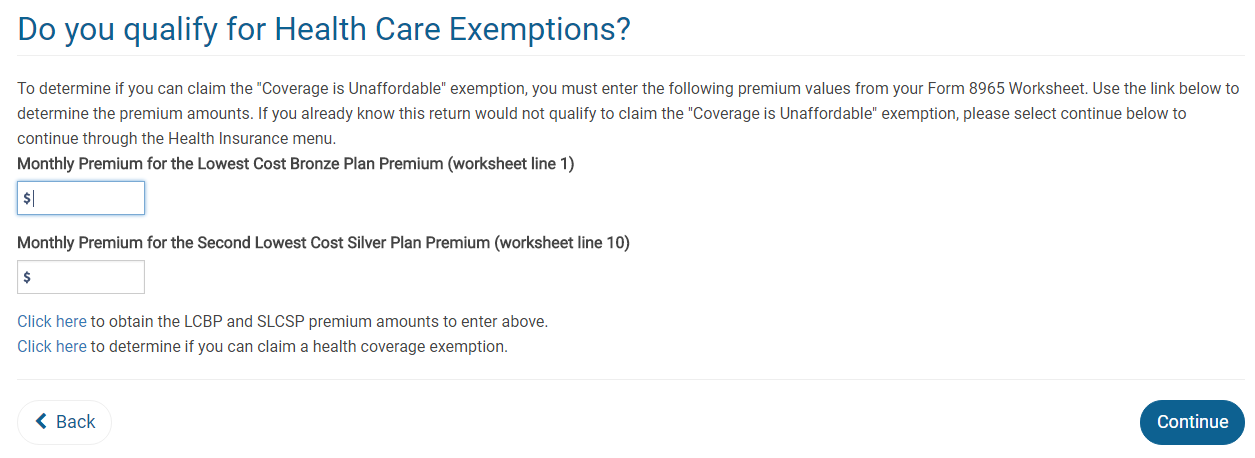 Second Lowest Cost Silver Plan (SLCSP) 
(Line 10 of Marketplace Coverage Affordability Worksheet)
Include: 
Everyone claimed on the tax return
Unless they are:
Eligible for any other MEC (other than individual market), or
Eligible for another exemption.
Marketplace Coverage Affordability Worksheet, Form 8965, page 12
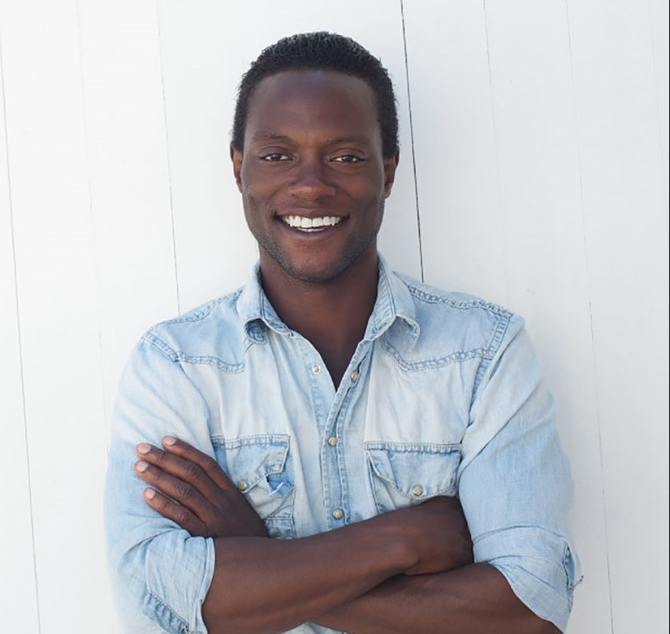 33
Example 2: Marketplace Affordability
Max is single with no dependents. 
He was uninsured before getting a job with coverage starting April 21. (Employer paid entire cost – no pre-tax deduction.)
Residence: 22204, Arlington, VA;  DOB: 7/21/84
W-2, Box 1 - $17,500
Step 1. Figure out coverage vs exemption months.
Covered: April-Dec
Needs exemption: Jan-Mar
Step 3. Consider the affordability exemption.

First, did Max have an offer of employer-sponsored coverage?  No

Then, consider marketplace affordability exemption.
Step 2. Does an easy exemption apply?
Short coverage gap? 
Income below filing threshold?
Medicaid coverage gap?
Hardship exemption?
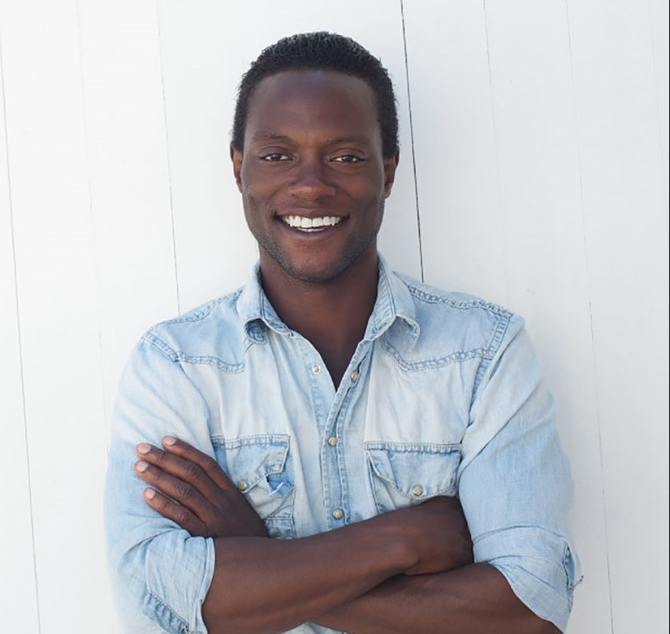 34
Example 2: Marketplace Affordability
Max is single with no dependents. 
He was uninsured before getting a job with coverage starting April 21.
Residence: 22204, Arlington, VA;  DOB: 7/21/84
W-2, Box 1 - $17,500

www.healthcare.gov/Tax-Tool
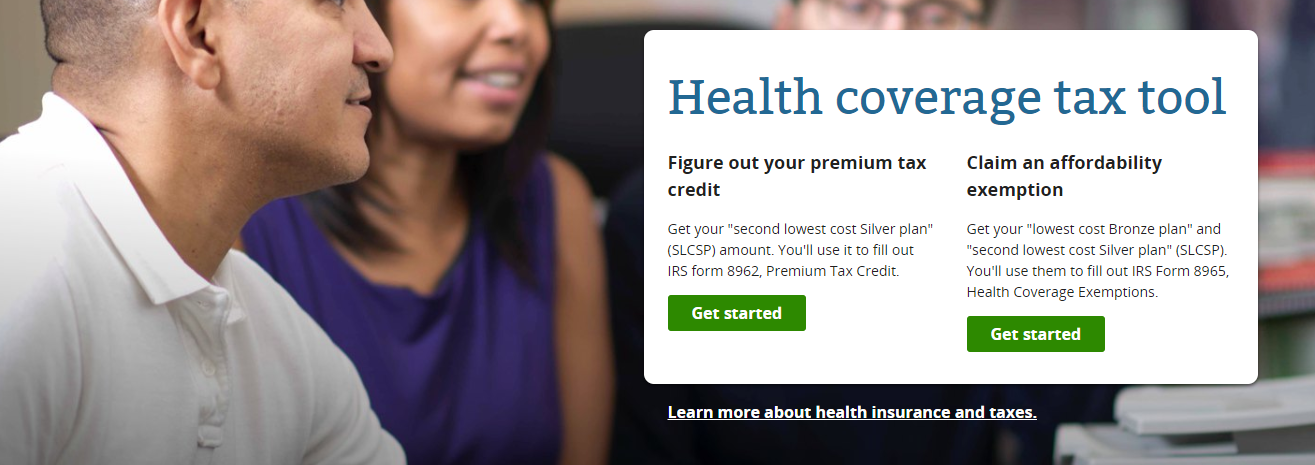 Note:  LCBP and SLCSP are for 2017
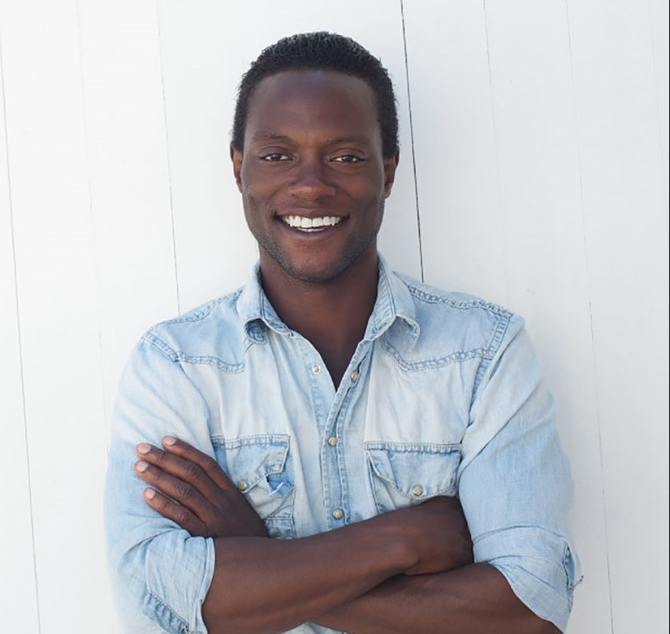 35
Example 2: Marketplace Affordability
Max is single with no dependents. 
He was uninsured before getting a job with coverage starting April 21.
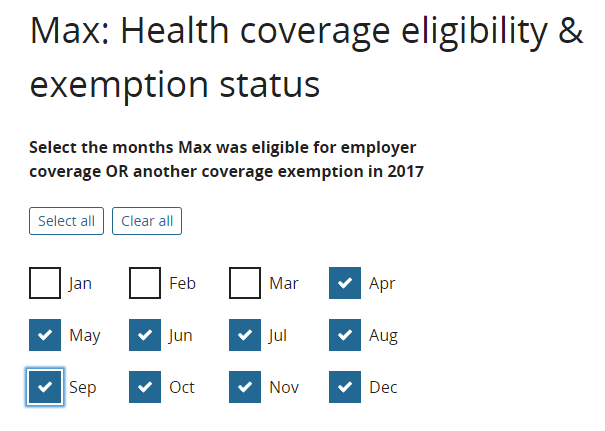 Note:  LCBP and SLCSP are for 2017
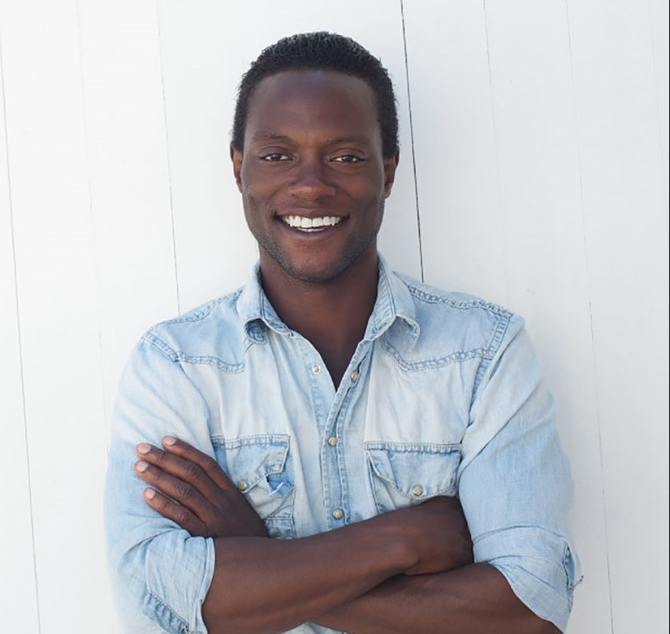 36
Example 2: Marketplace Affordability
Max is single with no dependents. 
He was uninsured before getting a job with coverage starting April 21.
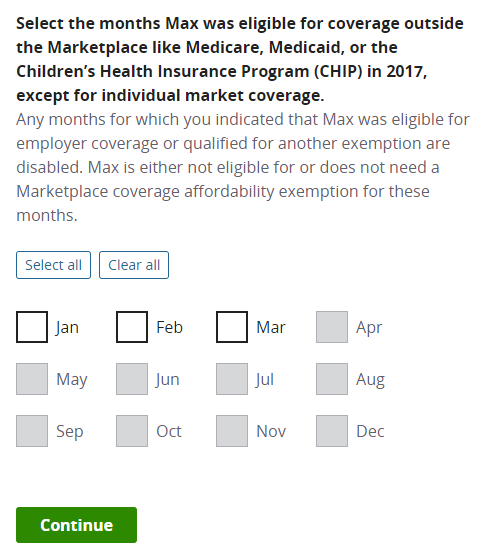 Note:  LCBP and SLCSP are for 2016
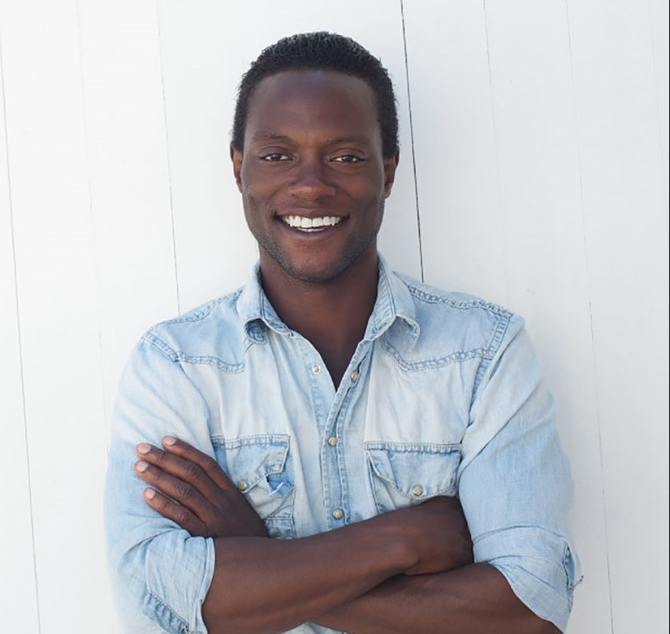 37
Example 2: Marketplace Affordability
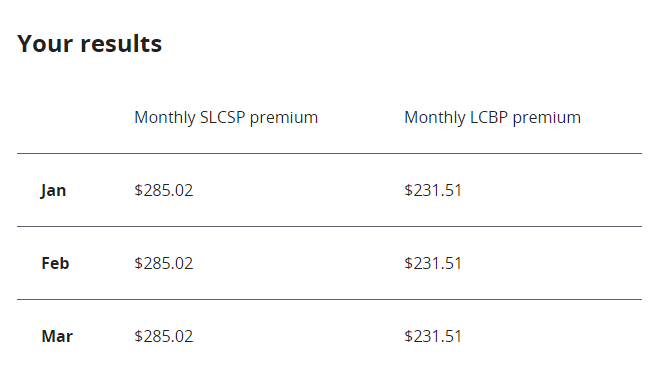 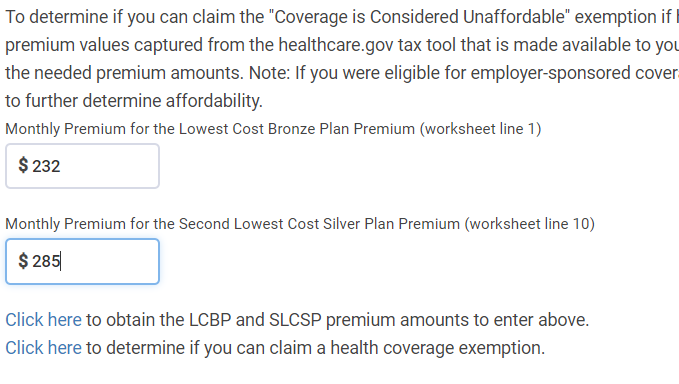 Note:  LCBP and SLCSP are for 2017
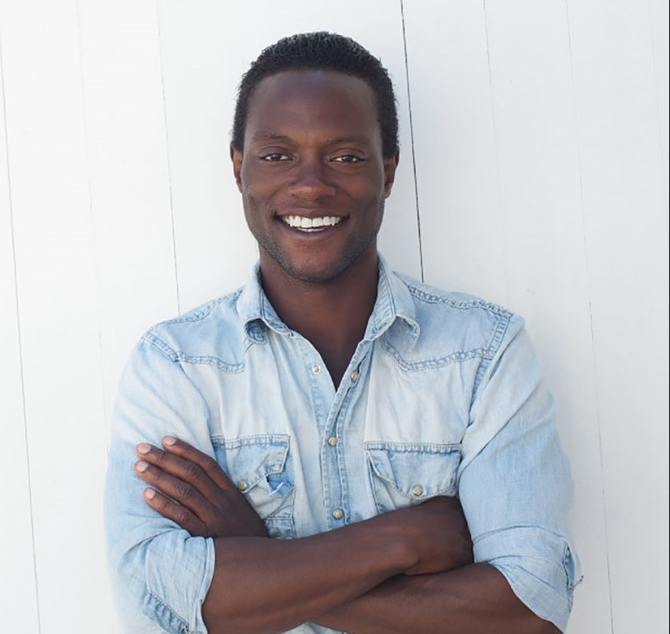 38
Example 2: Marketplace Affordability
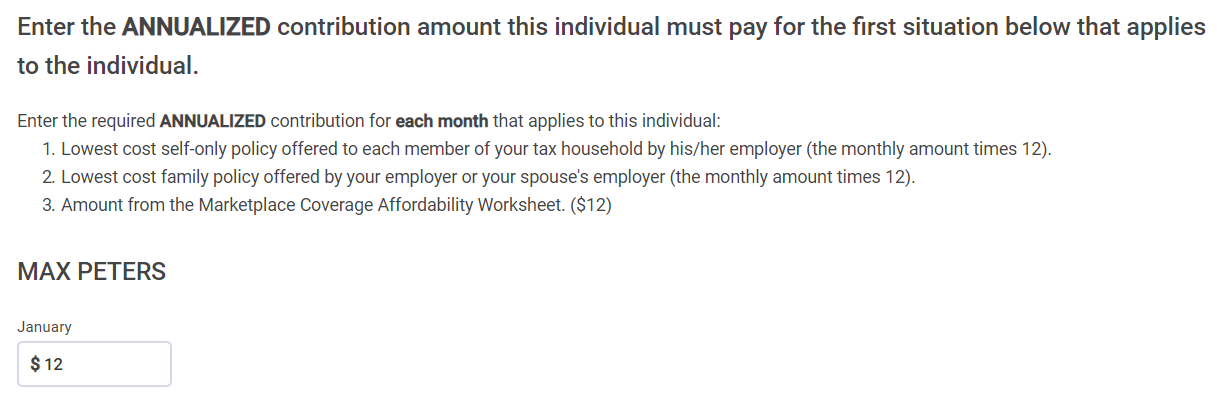 This is the annual amount. Max could have enrolled in a plan for $1/mo! Enter $12 for each month we’re testing.
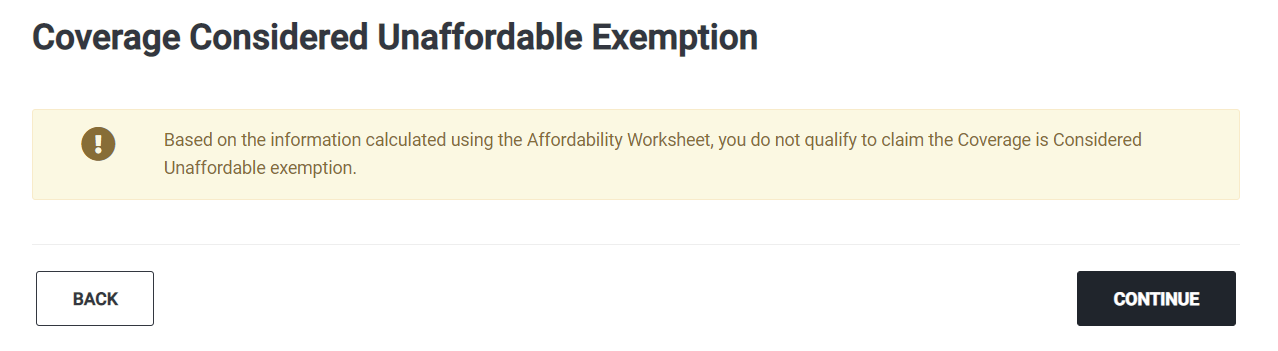 Note:  LCBP and SLCSP are for 2017
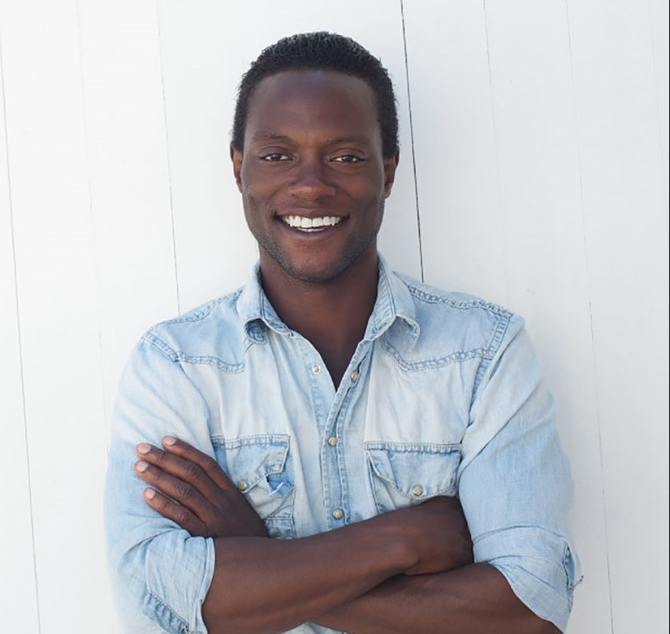 39
Example 2: Marketplace Affordability
What does this look like in the CBPP tool?
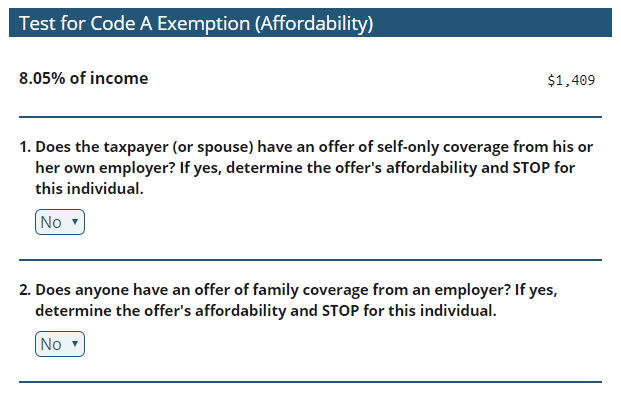 Max had an offer of employer-sponsored coverage April – December. 
Here, we’ll answer no because he did not have an offer during the months we’re testing.
Note:  LCBP and SLCSP are for 2017
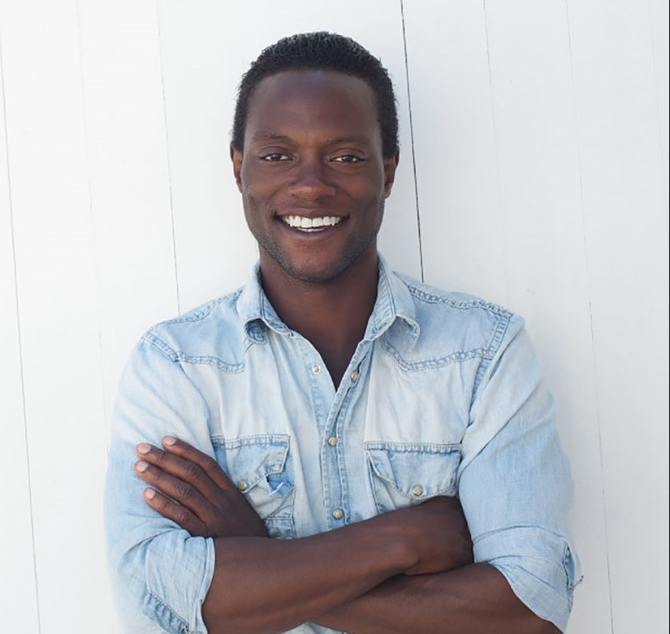 40
Example 2: Marketplace Affordability
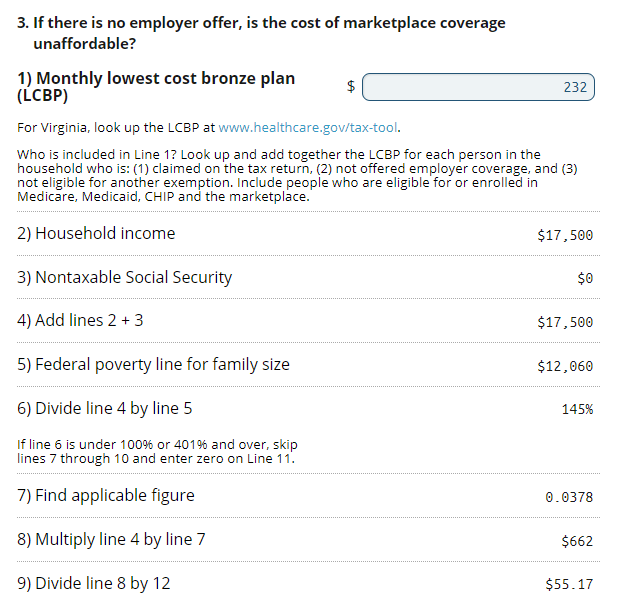 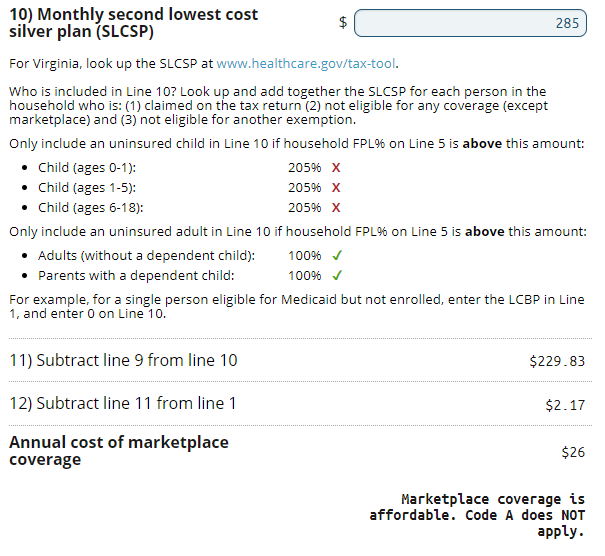 Remember: We’re always testing using annual income, even if someone didn’t have income during the uninsured month.
Note:  LCBP and SLCSP are for 2017
41
Example 3: Marketplace Affordability
Summer is single with no dependents. 
She lived in Los Angeles, CA (90017) all year. 
Uninsured all year. No offer of employer-sponsored coverage.	
W-2, Box 1 - $13,000
Summer’s LCBP is $207. Her SLCSP is $276.
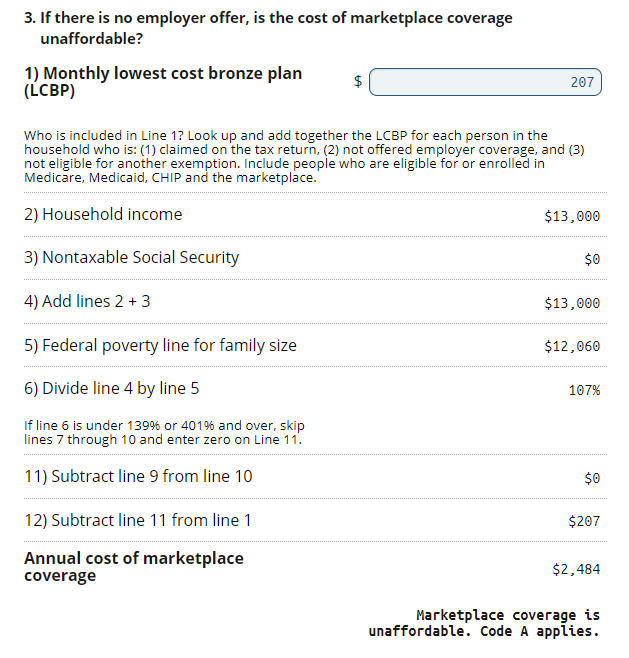 Line 1: Summer’s LCBP is included because she is (1) not eligible for employer-sponsored coverage, and (2) not eligible for another exemption. 

Line 10: At an income of 107% FPL (see Line 6) in a state that expanded Medicaid, she is eligible for Medicaid. Line 10 is zero so the exemption tool skips those lines.
42
Example 3: Marketplace Affordability in TaxSlayer
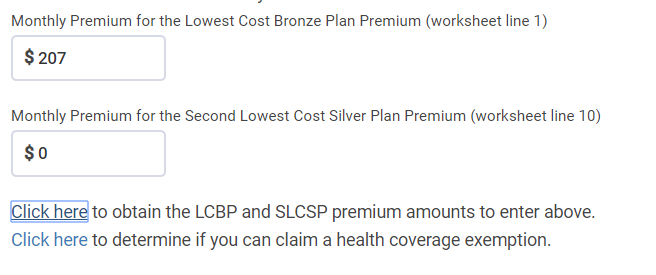 The preparer needs to know when the SLCSP is zero. TaxSlayer doesn’t calculate that.
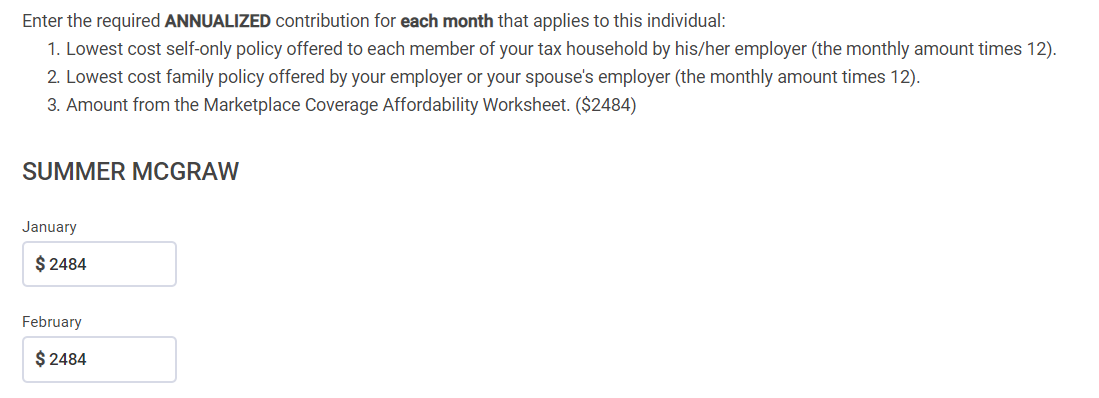 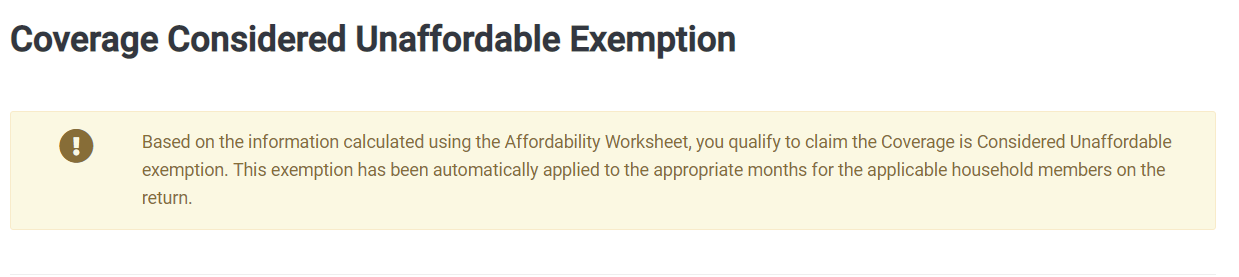 43
How to Integrate TaxSlayer, HealthCare.gov & CBPP Tool
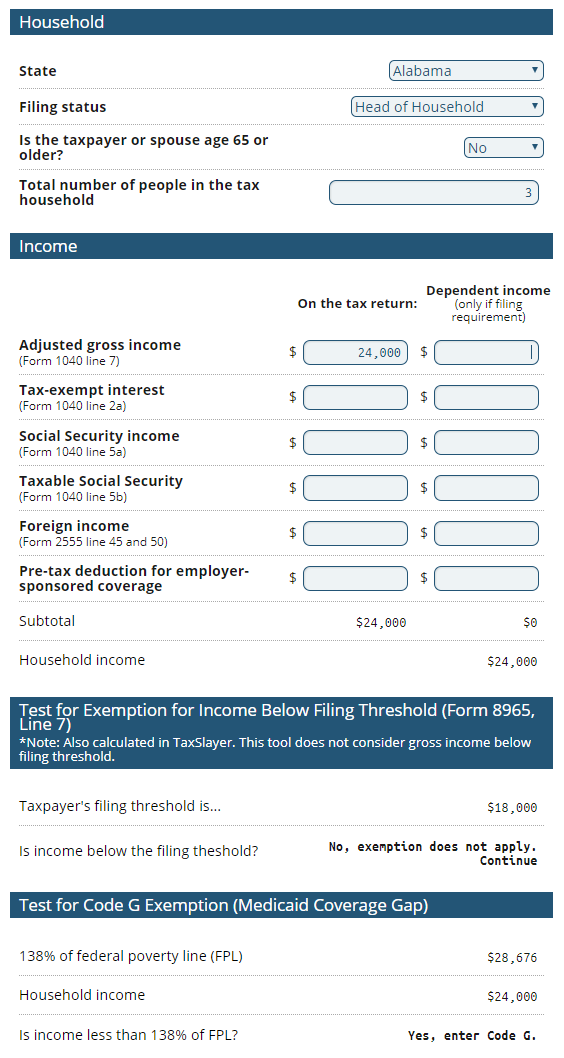 Start in TaxSlayer with insurance coverage questions
Is there an easy exemption?  
Income below the filing threshold? 
Short coverage gap? 
Non-citizen?
Hardship?
If you need to move to income-related exemptions, the CBPP tool can do the math.
If you need to use the affordability exemption, go to HealthCare.gov or your state’s marketplace
Enter figures in the CBPP tool to calculate exemption eligibility. Print the page for the taxpayer.  
Then enter in TaxSlayer
[Example at:  https://prosperitynow.org/blog/tax-prep-dispatch-you-cant-afford-overlook-affordability]
44
Always Preview the Return!
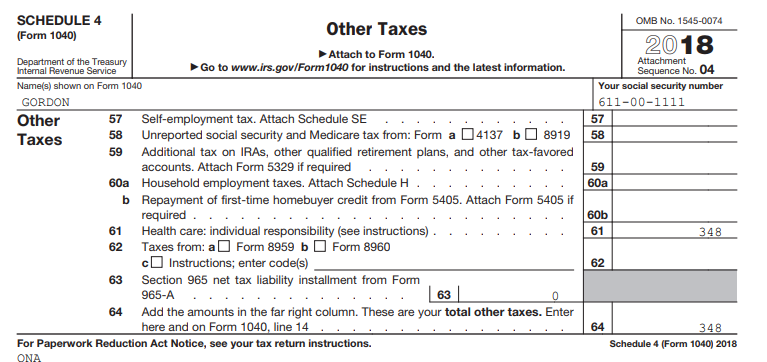